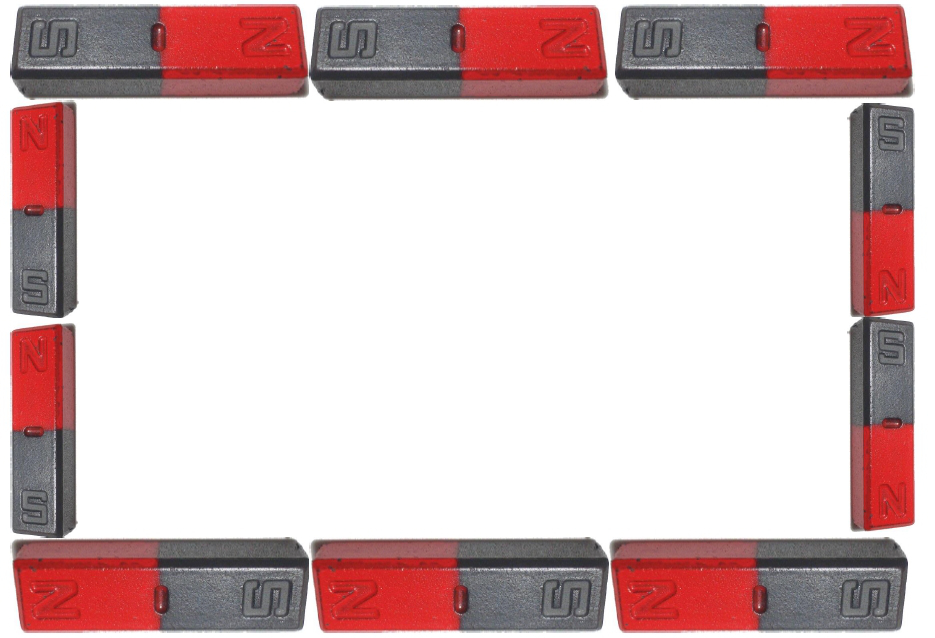 Magnetism
Magnet
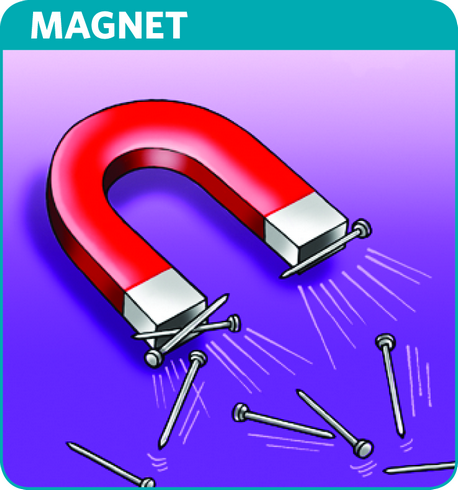 An object that attracts iron and other materials that have magnetic qualities
Magnetic Materials
Any material a magnet attracts
Iron, nickel, cobalt
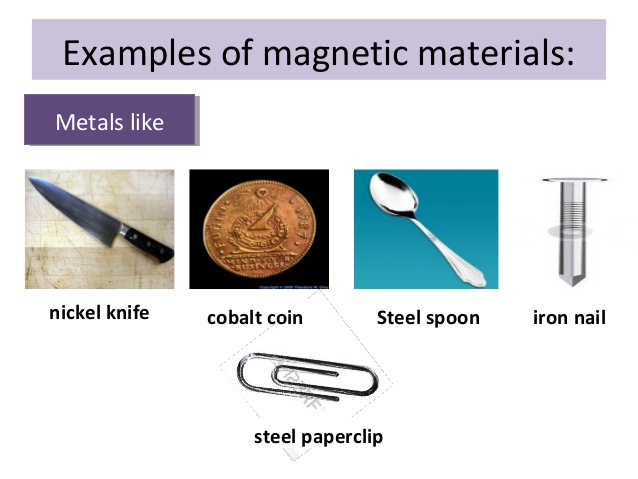 Magnetic Force
A push or pull in a magnetic field 
Applies to either a magnetic material or an electric current
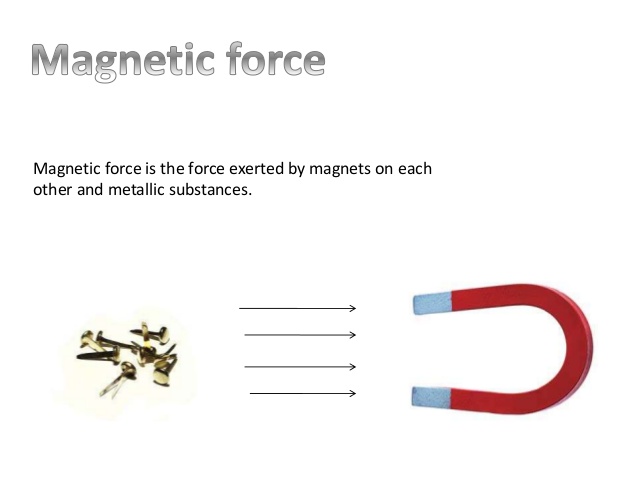 Magnetic Poles
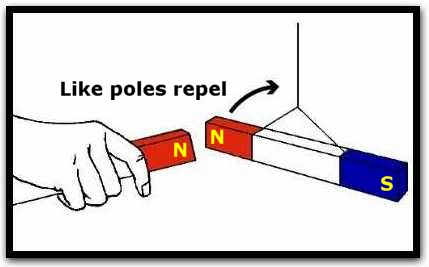 Magnets have North and South poles
Like poles repel          (N-N or S-S)
Opposite poles attract (S-N)
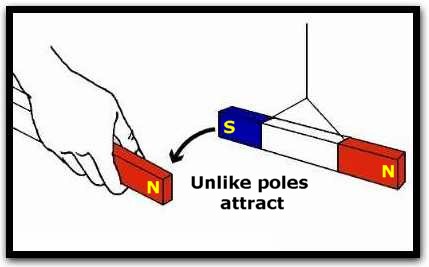 Earth is a Magnet
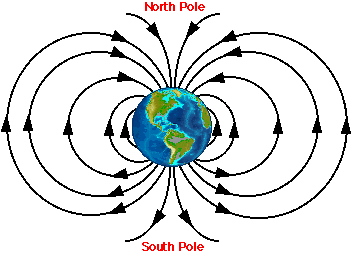 Iron and nickel in core of earth create a magnetic field
Has a magnetic N and S
Magnetic south is near the geographic north pole
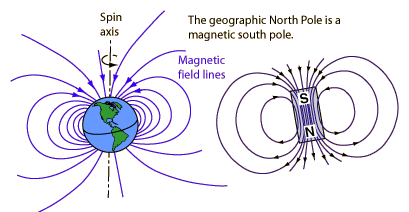 Magnetic Domain
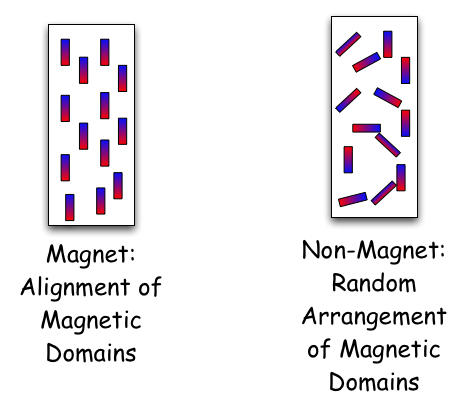 Region in a magnetic material in which the magnetic fields of the atoms all point in the same direction
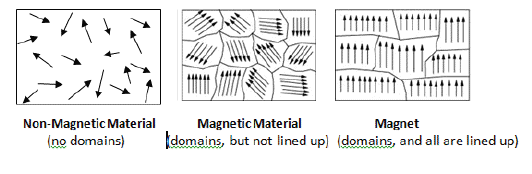 Temporary Magnet
Attracts other magnetic material only as long as it is within the magnetic field of another magnet
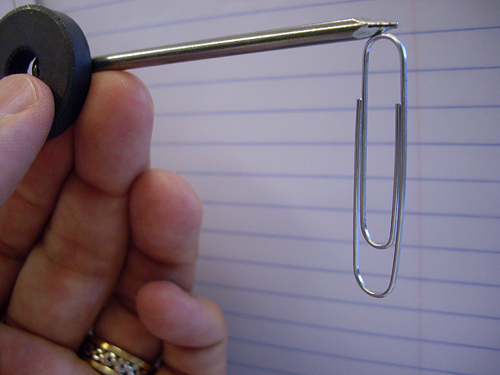 Permanent Magnet
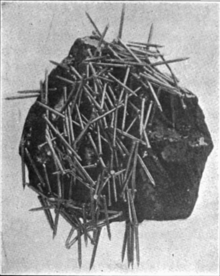 Remains a magnet in any location
Can be naturally occurring, such as lodestone
Can be created by magnetizers
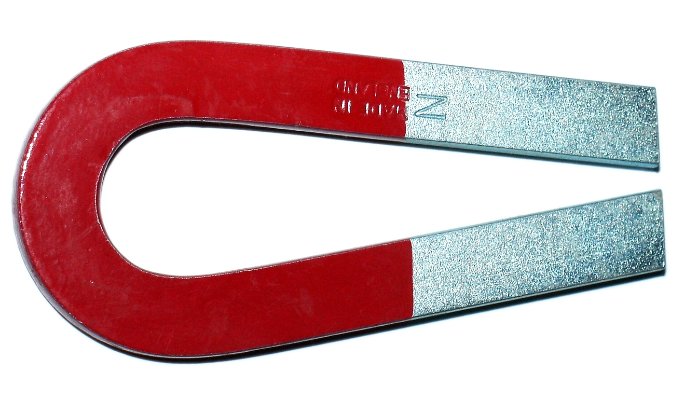 Electricity and  Magnetism
Magnetic fields produce electric currents
Wire coil with a magnet in the center
Electric current forms
Flows through a circuit
Electromagnet is created
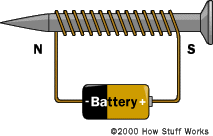 Electricity and  Magnetism
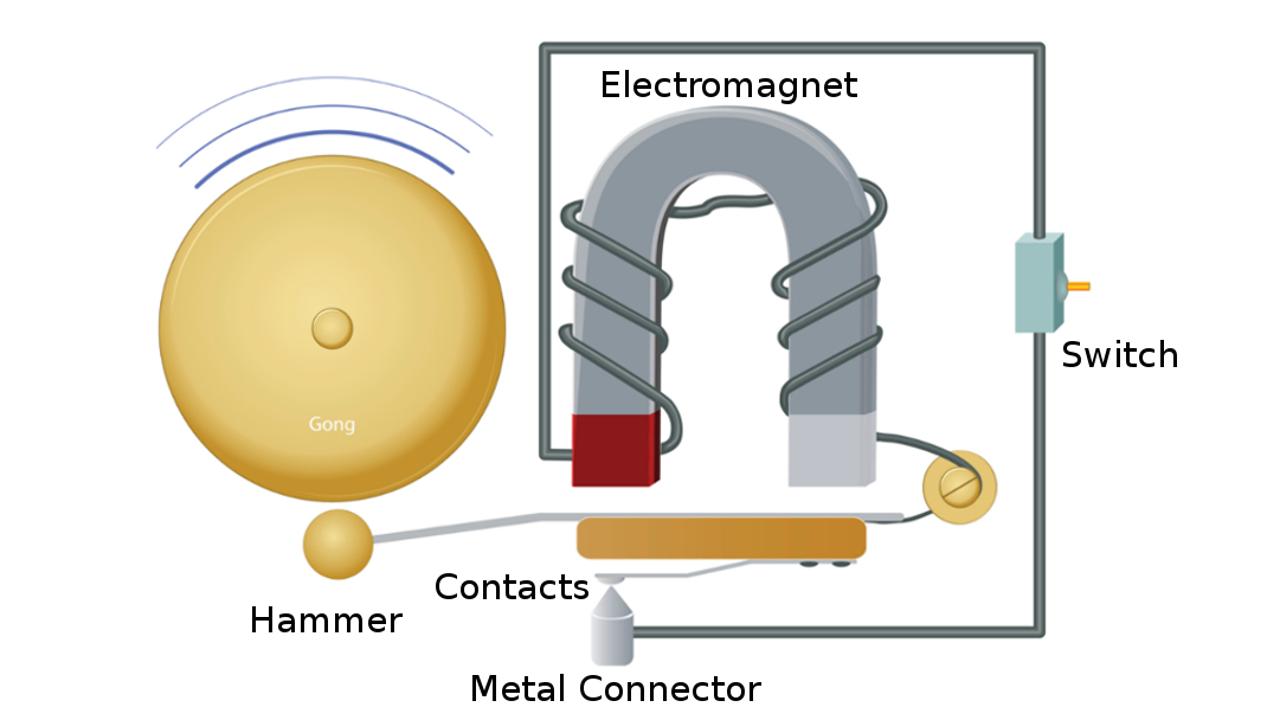 Electromagnet 
Temporary magnet
Can be turned on and off
Strength can be controlled
Used in generators
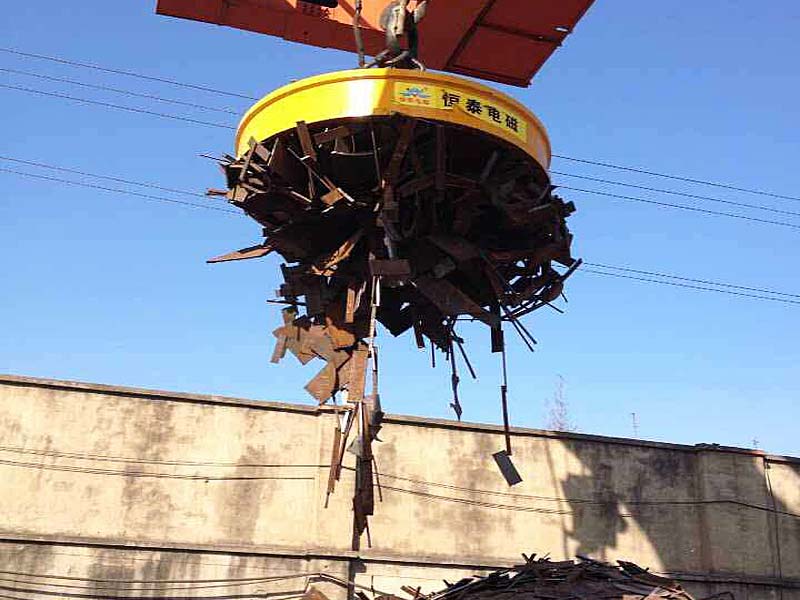